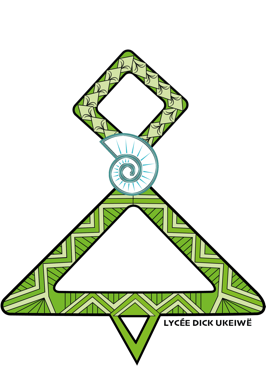 SPÉCIALITÉ HGGSP – NIVEAU TERMINALE
LYCÉE DICK UKEIWË
Exemples de contextualisation d’un thème du programme

Exemples de sujets contextualisés pour le Grand Oral

Propositions d’exercices pour un entraînement à l’oral
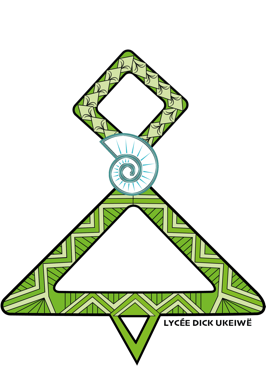 SPÉCIALITÉ HGGSP – NIVEAU TERMINALE
LYCÉE DICK UKEIWË
Partie 1 – Exemples de contextualisation d’un thème du programme
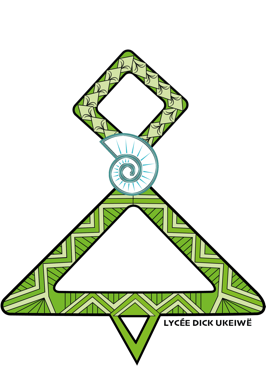 CONTEXTUALISER UNE QUESTION DU PROGRAMME D’HGGSP
THÈME 1 – De nouveaux espaces de conquête

Introduction

Activité 1 – L’espace maritime calédonien : un enjeu environnemental, économique et géostratégique

Répartir la classe en 3 groupes, chaque groupe présente un enjeu à partir d’un corpus documentaire afin d’y dégager l’enjeu, les acteurs, en argumentant, en citant des exemples. 

A – La Nouvelle-Calédonie recèle de nombreuses ressources maritimes

B – La Nouvelle-Calédonie occupe un espace géostratégique convoité

C – La richesse de la biodiversité de la Nouvelle-Calédonie amène à réfléchir à une gestion durable

Restitution orale par un rapporteur.
LYCÉE DICK UKEIWË
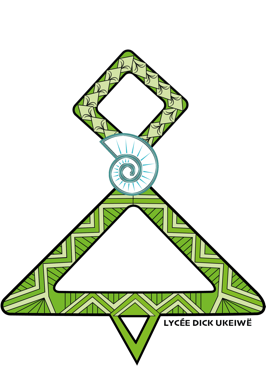 CONTEXTUALISER UNE QUESTION DU PROGRAMME D’HGGSP
THÈME 1 - De nouveaux espaces de conquête

Activité – L’espace maritime calédonien : un enjeu environnemental, économique et géostratégique

A – La Nouvelle-Calédonie recèle de nombreuses ressources maritimes
 
Document 1 – La ZEE de la Nouvelle-Calédonie











Source : Fondation The Pew, 2016.
LYCÉE DICK UKEIWË
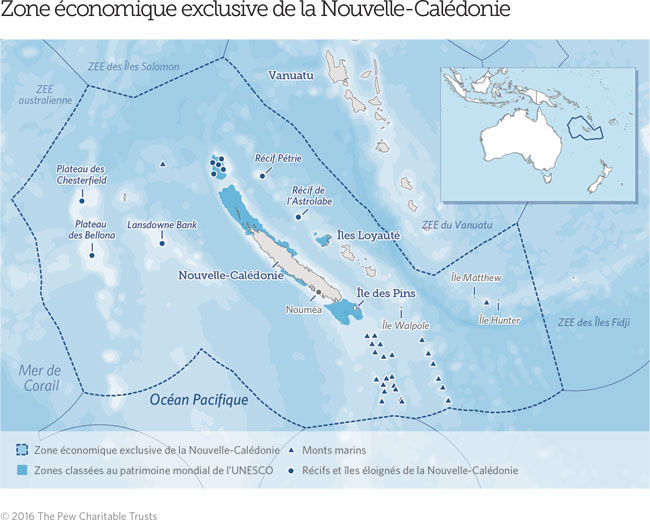 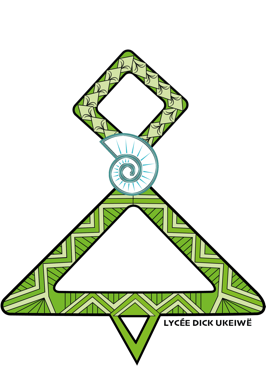 CONTEXTUALISER UNE QUESTION DU PROGRAMME D’HGGSP
Document 2 – Les interactions entre différentes espèces et des écosystèmes variés














Source : Vers une gestion intégrée de l’Espace maritime de la Nouvelle-Calédonie, Gouvernement de la Nouvelle-Calédonie & Agence des aires marines protégées, 2013
LYCÉE DICK UKEIWË
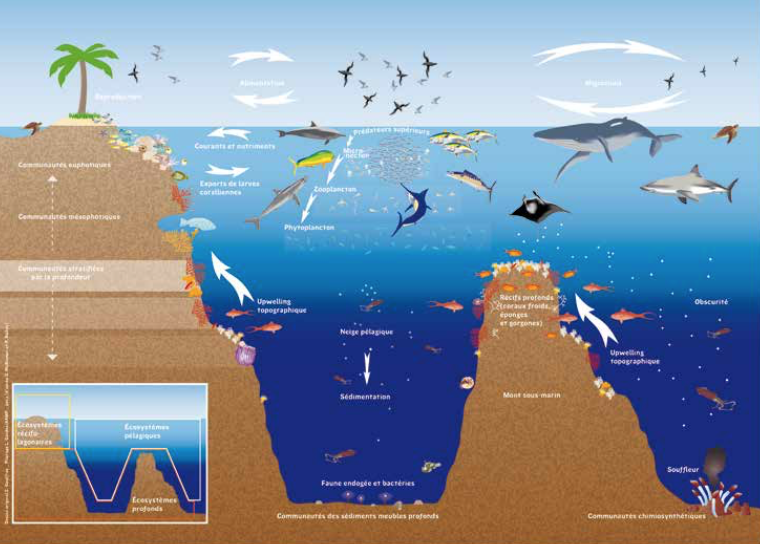 48 
espèces de requins
 
400 espèces de corail
 
9300 espèces marines
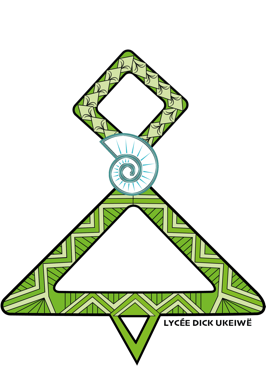 CONTEXTUALISER UNE QUESTION DU PROGRAMME D’HGGSP
Document 3 – Des axes de croissance nouvelle, dite Croissance bleue, offerts par la mer

Cultures marines
L’enjeu concerne des produits de la mer à haute valeur ajoutée (crevettes bleues en Calédonie), et des solutions innovantes dans le domaine des nouvelles aquacultures : nouvelles espèces (micro-algues, holothuries, poissons de récif, crustacés, bivalves), nouvelles approches (élevages alternés), nouvelles technologies (circuits fermés, sélection génétique, biosécurité). Il ne s’agit pas uniquement de subvenir à des besoins en matière d’alimentation humaine ou animale mais d’applications dans les domaines de la santé, l’industrie, la chimie, voire même l’énergie (bio-carburants de 3e génération). Les cultures marines sont également un outil d’aménagement et d’équilibre des territoires insulaires. 
Protection des côtes
Il s’agit là d’enjeux politiques et économiques qui vont prendre de plus en plus d’importance en raison de la croissance et l’attraction des populations sur les côtes (remblais, aménagements divers, marinas) mais aussi du changement global (remontée du niveau de la mer, extraction de sable et agrégats marins, érosion). 
Surveillance des espaces maritimes
Ces activités existent, se focalisent sur les questions de sécurité en mer, de contrôle de pêches illicites ou de trafic divers, mais s’orientent également vers des applications en recherche (impact du changement climatique au niveau du moteur mondial du climat qu’est le Pacifique), et en matière de suivi de la qualité des eaux, des milieux, de l’intégrité de biens inscrits au patrimoine mondial, de la non dégradation de la biodiversité. 
Biotechnologies et chimie du vivant
L’étude de ce que la nature a su produire comme solutions d’adaptation à des milieux parfois difficiles est à l’origine de la découverte de biomolécules de tout premier plan (cosmétique, santé, industrie). Ainsi des entreprises sont-elles en train de naitre (Start up sélectionnée par OSEO en Nouvelle-Calédonie) qui exploitent des biomolécules tirées de bactéries marines. De même se développent des recherches sur les micro-algues en Nouvelle-Calédonie (partenariat ADECAL-Ifremer) qui peuvent offrir des solutions pour produire de la biomasse, des protéines, des pigments naturels, favoriser la dépollution ou encore le piégeage des excès de CO2 produits par l’industrie. 
Énergies renouvelables 
Utilisation de l’énergie relative à la différence de température entre surface et fond, notamment pour faire du froid. La houle a fait l’objet d’une tentative en Nouvelle-Calédonie. Les terrains d’essais sont là et l’exemplarité en matière de démonstration de solutions vis-à-vis de la transition énergétique en favorisant les énergies décarbonées, aura sans doute des retombées très significatives. 
Exploration et exploitation de pétrole et de gaz 
La Nouvelle-Calédonie est dotée de bassins sédimentaires aux épaisseurs de sédiments importantes et caractérisés par des structures de piégeage potentielles. Certes il s’agit de ressources fossiles. Ce sont toutefois des ressources potentielles fortement créatrices d’activité, dont la collectivité très consommatrice d’énergie pour son industrie minière pourrait tirer profit tout en établissant des règles strictes d’encadrement de cette possible exploitation. Le Parc Marin de la Mer de Corail et son plan de gestion trouvent une très forte raison d’être. 
Ressources minérales profondes
Dans la ZEE de Nouvelle-Calédonie, des nodules polymétalliques, terres rares dans les sédiments profonds, encroutements sur les monts sous-marins et vraisemblablement dépôts sulfurés. Savoir exploiter ces ressources est un des très grands défis. La mise en œuvre d’un code minier et de procédures de gestion et de planification intelligents sont des obligations.

Source : d’après Lionel LOUBERSAC, « L’océan porteur d’enjeux de croissance et de défis majeurs dans l’outre-mer français du Pacifique Sud », Cluster maritime Nouvelle-Calédonie, 2014.
LYCÉE DICK UKEIWË
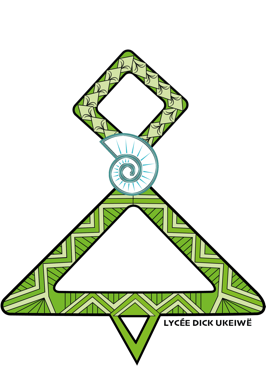 CONTEXTUALISER UNE QUESTION DU PROGRAMME D’HGGSP
B – La Nouvelle-Calédonie occupe un espace géostratégique convoité
 
Document 4 – Les activités humaines, des usages de plus en plus intenses 
 
Pêche thonière : il s’agit de la filière économique principale ciblant principalement les thonidés au travers d’une flottille de palangriers. Une vingtaine de navires calédoniens opèrent sous licence à l’intérieur de la ZEE. Aucun navire étranger n’est autorisé à pêcher. La production annuelle varie de 2 500 à 3 000 tonnes selon les années.
Pêches récifo-lagonaire et profonde : une exploitation artisanale ciblant des invertébrés et des poissons existe autour des îles éloignées mais les informations disponibles actuellement ne permettent pas d’estimer les niveaux d’exploitation. 
Transport maritime : porté par le dynamisme économique calédonien et le nickel, le trafic maritime est en constante augmentation (en 2010, 5,3 millions de tonnes ont transité sur les quais de Nouméa et 5 millions de tonnes supplémentaires de latérites ont transité depuis le territoire). À cela s’ajoutent le transport inter-îles et les paquebots de croisière en forte augmentation. 
Tourisme et plaisance : des plaisanciers et quelques charters de Nouvelle-Calédonie ou d’Australie fréquentent régulièrement les atolls d’Entrecasteaux et de Chesterfield. 
 
Source : Vers une gestion intégrée de l’Espace maritime de la Nouvelle-Calédonie, Gouvernement de la Nouvelle-Calédonie & Agence des aires marines protégées, 2013.
LYCÉE DICK UKEIWË
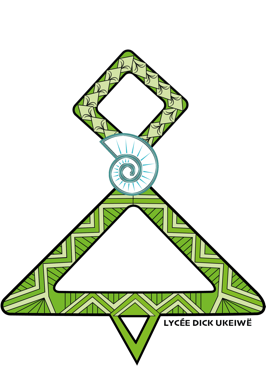 CONTEXTUALISER UNE QUESTION DU PROGRAMME D’HGGSP
Document 5 audio – « Nouvelle-Calédonie : que cherche la France dans le Pacifique ? »

Interview de Sarah Mohammed-Gaillard, Maître de conférence à l’INALCO (Institut national des langues et civilisations orientales)

Lien : https://www.franceculture.fr/emissions/les-enjeux-internationaux/nouvelle-caledonie-que-cherche-la-france-dans-le-pacifique 
 
Source : émission de radio « Les enjeux internationaux » sur France Culture par Julie Gayon, 05 octobre 2020.
LYCÉE DICK UKEIWË
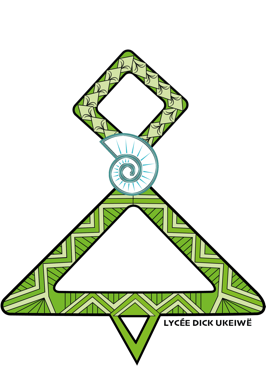 CONTEXTUALISER UNE QUESTION DU PROGRAMME D’HGGSP
Document 6 – La Nouvelle-Calédonie, un enjeu stratégique pour la France

La Nouvelle-Calédonie est un territoire clé pour répondre à l'hégémonie de la Chine en Océanie, au moment où la France devient le dernier pays européen du Pacifique" selon Emmanuel Macron durant sa visite à Nouméa. "Je crois (...) dans la place que ce territoire occupe dans une stratégie plus large que nous devons avoir dans toute la région", avait relevé M. Macron, estimant que les Etats-Unis "avaient plutôt tourné le dos à la région ces derniers mois", et que la Chine était "en train de construire son hégémonie pas à pas".
Entre 2006 et 2014, Pékin a injecté 1,8 milliard de dollars dans les pays insulaires du Pacifique, devenant le troisième pourvoyeur d'aide au développement après l'Australie et la Nouvelle-Zélande. Une victoire de l'indépendance constituerait pour la France la perte d'un relais diplomatique dans une zone en pleine expansion où elle incarne, depuis le Brexit, le dernier pays européen.
Face à la voracité chinoise, l'Australie et la Nouvelle-Zélande, les deux puissances régionales, n'ont cessé de répéter ces dernières années que la France était nécessaire à la stabilité de cette partie du monde. L'archipel, situé à 2.000 km à l'est des côtes australiennes, abrite la plus importante base militaire française du Pacifique. "La perte du territoire calédonien serait pour la France synonyme d'une perte majeure de souveraineté dans le Pacifique", estimait en 2017 Bastien Vandendyck, expert en relations internationales, dans une revue de l'Iris (Institut de relations internationales et stratégiques). "Tout à la fois intégrée au continent océanien et aux portes de l'Asie du sud-est, la Nouvelle-Calédonie offre un emplacement stratégique de premier choix", ajoutait-il.
D'un point de vue économique, la Nouvelle-Calédonie, où se trouve environ un quart des réserves de nickel de la planète, permet aussi à la France d'être le cinquième producteur mondial de ce métal indispensable à la fabrication d'acier inoxydable.
Vaste de 1,4 million de km2, la ZEE du Caillou, deux fois et demi la superficie de l'Hexagone, recèle en outre d'immenses potentiels économiques : pêche, énergies marines renouvelables, réserves minière, micro-algues.
Joyau de la biodiversité, la Nouvelle-Calédonie possède aussi "un des trois systèmes récifaux les plus vastes au monde" selon l'Unesco qui a inscrit ses lagons au patrimoine de l'humanité, ainsi qu'une faune et une flore à l'endémisme exceptionnel.
Elle est pour la France une tête de pont du "combat contre le réchauffement climatique", selon les termes d'Emmanuel Macron, dans une région directement exposée à ses conséquences (montée du niveau de la mer, blanchissement des coraux, cyclones...). 
 
Sources : AFP & capital.fr, 02 novembre 2018.
LYCÉE DICK UKEIWË
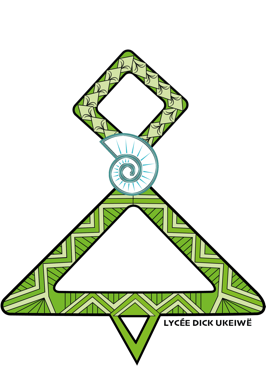 CONTEXTUALISER UNE QUESTION DU PROGRAMME D’HGGSP
Document 7 – Les nouvelles routes de la soie : démonstration de soft power sur l’axe indo-pacifique

Le programme des nouvelles routes de la soie (Belt and Road Initiative, BRI) dévoilé par la Chine en septembre 2013 vise à faciliter, sécuriser dans plusieurs sens du terme et harmoniser les échanges commerciaux internationaux depuis et vers la Chine, ceux-ci s’intensifiant depuis le début des années 2000. 
Ce vaste projet qui porte principalement sur les transports terrestres et maritimes entraîne également des investissements dans d’autres infrastructures (énergie et télécommunication notamment). Initialement prévue pour les échanges eurasiens, la carte des nouvelles routes de la soie (65 pays en 2015) n’a cessé depuis d’évoluer au fur et à mesure de l’adhésion de nouveaux pays ou organisations (139 pays en janvier 2020). 
En effet, ce projet que la Chine évaluait au départ à 1 000 Milliards d’USD (100 000 milliards Fcfp) et cofinancé par la Banque asiatique d’investissement pour les infrastructures (BAII) est perçu comme une opportunité, surtout par les pays isolés et les pays en développement dont les crédits consentis par les institutions historiques (Banque mondiale et FMI) ne sont pas à la hauteur des investissements nécessaires pour accompagner leur croissance. 
 
Source : Mareva RAZAFINTSALAMA, EGE – École de guerre économique, ege.fr, 15 avril 2020.
LYCÉE DICK UKEIWË
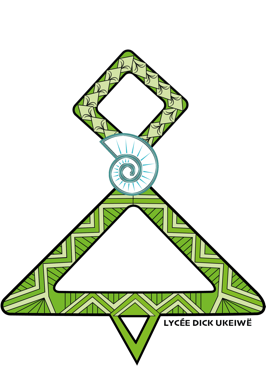 CONTEXTUALISER UNE QUESTION DU PROGRAMME D’HGGSP
Document 8 – La Chine lorgne la Nouvelle-Calédonie et ses réserves de nickel

Peu à peu, les Chinois étendent leur influence sur de nombreux pays du Pacifique. Un sujet qui s’est invité dans le débat à l’approche du référendum sur l’indépendance du Caillou qui aura lieu dimanche.
 
À l’approche du deuxième référendum sur l’indépendance de la Nouvelle-Calédonie, dimanche 4 octobre, la Chine est dans toutes les têtes. Les loyalistes agitent la menace de voir une Kanaky indépendante tomber rapidement dans l’escarcelle de Pékin. Les indépendantistes, sans nier les risques en matière d’endettement ou de déprédation des ressources halieutiques, voient dans les échanges avec la Chine une opportunité de combler la perte de revenus que représenterait la rupture avec Paris.
Le sujet s’est imposé dans le débat, comme dans les opinions publiques des autres pays de la région qui voient les chalutiers chinois vider leurs zones de pêche à mesure que leur étaient attribuées des licences, ou multiplier les projets d’infrastructures plus vaniteux qu’utiles au grand public, au risque de tomber dans le piège de la dette.
À 500 km de Nouméa, une heure de vol, l’archipel des Vanuatu est devenu l’incarnation des ambitions chinoises dans le Pacifique Sud, une vitrine de ce que la République populaire peut offrir avec une rapidité inégalée, et des écueils. Les sociétés d’État chinoises y construisent des routes vers des régions jusqu’alors peu accessibles, Huawei installe ses réseaux de télécommunication dernier cri, mais le centre de conférences de 1 000 places à 24 millions d’euros (2,8 milliards Fcfp) construit, lui aussi par la Chine dans la capitale Port-Vila, est vide, et l’extension pour 46 millions d’euros (5,5 milliards Fcfp) prêtés par Pékin du port de la deuxième ville du pays, Luganville, inquiète l’Australie et les États-Unis en cas de conflit ouvert avec la Chine.
 
Source : Harold THIBAULT, lemonde.fr, 02 octobre 2020.
LYCÉE DICK UKEIWË
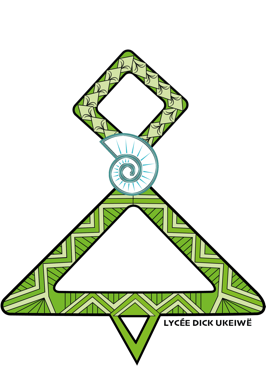 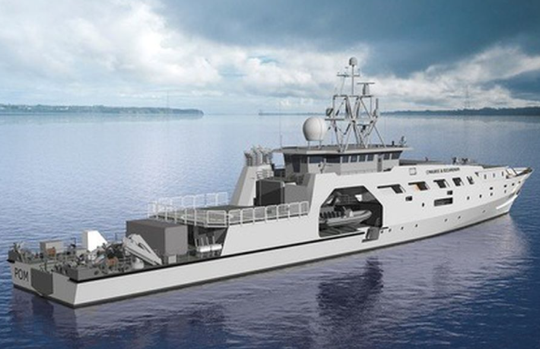 CONTEXTUALISER UNE QUESTION DU PROGRAMME D’HGGSP
Document 9 – Les patrouilleurs, les sentinelles des eaux calédoniennes

Postés à la base navale Chaleix de Nouméa, deux nouveaux patrouilleurs devraient être livrés en 2023 (baptisé Auguste Bénébig) et en 2024 (baptisé Jean Tranape). Objectif : surveiller au mieux la zone économique exclusive de la Nouvelle- Calédonie, qui s’étend sur plus d’1,7 million de km2. Le point sur leurs missions.
 
Les deux nouveaux patrouilleurs porteront le nom de personnalités ultramarines, engagées dans les forces françaises libres. Nommés Auguste Bénébig et Jean Tranape, ils viendront remplacer les deux P400 présents dans les eaux calédoniennes, La Moqueuse et La Glorieuse. « C’est à la fois un remplacement, on remplace deux bateaux par deux autres. Et c'est aussi une augmentation de capacité, détaille Renaud Bondil, commandant de la zone maritime de la Nouvelle-Calédonie. Ce sont des bateaux qui sont plus gros, parce qu'on passe de 400 tonnes et à plus de 1300 tonnes. Ils sont plus gros, plus grands. Ils pourront embarquer par exemple un drone qui permet de surveiller au loin au-delà de l'horizon. Ce sont des bâtiments qui auront des capacités radars supérieures, et également des capacités d'écoute, à la fois de radio et de fréquence."
 
Deux nouveaux navires, qui devraient permettre la sécurisation des 1,7 million de km2 de la zone économique exclusive du territoire. Une initiative saluée par le sénateur Gérard Poadja et les députes Philippe Dunoyer et Philippe Gomès qui ont rappelé qu’en 2017 ils avaient interpelé le Premier ministre à ce sujet. Les députés assurent que « cette année-là, 70 embarcations illégales avaient été identifiées, une quinzaine arraisonnée et 30 tonnes d’holothuries avaient été saisies ». 
 
Source : Alix MADEC, Les Nouvelles calédoniennes, 24 mai 2021.
LYCÉE DICK UKEIWË
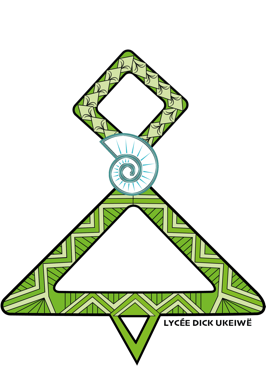 CONTEXTUALISER UNE QUESTION DU PROGRAMME D’HGGSP
C – La richesse de la biodiversité de la Nouvelle-Calédonie amène à réfléchir à une gestion durable
 
Document 10 – La Nouvelle-Calédonie renforce la protection de la mer de Corail

Avec ses 1,3 million de km2, le parc de la mer de corail, créé en 2014, est l'une des plus vastes réserves marines au monde. Il abrite une biodiversité exceptionnelle avec plus de 2.000 espèces de poissons, 310 espèces de coraux et plus d'un tiers des récifs "vierges" de la planète. Toute activité humaine autre que scientifique est ainsi interdite sur certaines portions de récifs connus pour accueillir tortues vertes, requins ou baleines à bosse. Dans la partie réserve naturelle, la pêche sera interdite, y compris pour l'autoconsommation, tout comme les sports nautiques motorisés, les bivouacs ou les pique-niques à terre. L'accès sera payant et le tourisme réglementé : autorisation préalable du gouvernement pour les opérateurs de tourisme, interdiction des bateaux de plus de 200 passagers, présence à bord de personnel formé aux bonnes pratiques du parc... Le gouvernement français a salué la protection de ce "patrimoine naturel irremplaçable". "C'est une étape majeure dans la structuration du parc naturel marin de la mer de corail, qui abrite et protège près d'un tiers des récifs coralliens les plus précieux de la planète", a commenté sur Facebook le secrétaire d’État à la Transition écologique Sébastien Lecornu, se réjouissant d'une "avancée concrète et irréversible".
"C'est le genre de leadership que nous voulons voir dans la conservation des récifs coralliens et nous l'applaudissons", a également estimé dans un communiqué John Tanzer, de WWF International. "Avec une bonne gestion, ces aires marines protégées aideront à maintenir les populations de poissons et la santé des écosystèmes qui permettra aux récifs de résister aux impacts du changement climatique. Ce leadership doit inspirer d'autres gouvernements", a-t-il plaidé. Les récifs coralliens, qui abritent plus d'un quart des espèces animales et végétales des océans, sont particulièrement sensibles au réchauffement et sont menacés de disparition.
 
Source : Sciences & Avenir avec AFP, 15 août 2018.
LYCÉE DICK UKEIWË
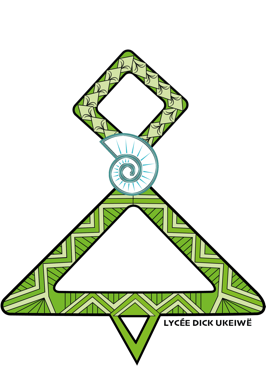 CONTEXTUALISER UNE QUESTION DU PROGRAMME D’HGGSP
Document 11 – Le lagon calédonien inscrit sur la liste de l’UNESCO depuis 2008

Vidéo « Passion Lagon » publiée sur le site de l’UNESCO. 

Lien : https://whc.unesco.org/fr/list/1115/video/
 

Sources : UNESCO & Parcs naturels Nouvelle-Calédonie 2017.
LYCÉE DICK UKEIWË
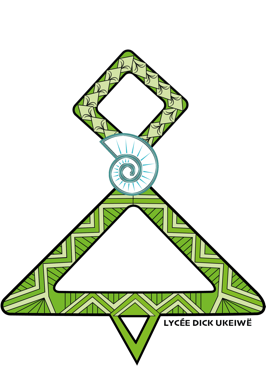 CONTEXTUALISER UNE QUESTION DU PROGRAMME D’HGGSP
Document 11 – Le projet GREEN-NC : une stratégie de gestion inclusive pour l’environnement et les espaces naturels de la Nouvelle-Calédonie

La valeur, l'unicité et la vulnérabilité de la biodiversité de la Nouvelle-Calédonie, l'un des dix endroits les plus riches en termes de biodiversité dans le monde, sont des qualités incontestables de ce patrimoine environnemental. Cependant, le financement disponible pour la protection de l’environnement de la région ne correspond pas à l'échelle de la nécessité de la protection de cet environnement et ne reflète en aucun cas les défis de conservation auxquels le territoire est confronté.
En termes de préservation et conservation, il convient de noter que les activités sont trop souvent fragmentées en raison du caractère institutionnel local, de même que l'organisation et les connaissances biologiques de la biodiversité font encore défaut, ce qui empêche une gestion efficace du milieu naturel calédonien. C’est pour pallier ces déficiences en matière de gestion que le projet Green-NC a vu le jour. Il offre ainsi l'opportunité de développer des actions synergiques, convergentes et complémentaires sur les sites prioritaires en améliorant notamment les connaissances essentielles par des formations ciblées des professionnels chargés de la protection de l’environnement local, et tente par là-même d’améliorer la gestion du territoire à différentes échelles pour renforcer la gouvernance collective.
En effet, dans beaucoup de cas où on observe une défaillance du système de protection environnementale, la première cause reste liée à la prise de décision et au manque de collaboration entre les acteurs impliqués dans les différentes tâches, qu’il s’agisse de la protection, de la restauration ou de la réduction de la menace sur l’environnement. Appliquer ces différentes directives contribuera à créer des bases solides pour une gestion plus durable des ressources naturelles en Nouvelle-Calédonie et aidera ainsi l’archipel à s'adapter aux changements écologiques et socio-économiques.
En outre, le projet GREEN-NC soutient le développement et le renforcement d'un réseau local reliant les sites naturels des grands importance environnementale, identifiés et gérés par des communautés compétentes, notamment de grands parcs naturels, qui pourraient ouvrir la voie à d’autres projets environnementaux. L'objectif global est de contribuer à la conservation de la biodiversité et la préservation des multiples écosystèmes de la Nouvelle-Calédonie.
Ainsi, les réalisations du projet GREEN-NC ont atteint trois objectifs, à savoir, l’améliorer les connaissances sur la biodiversité et les écosystèmes, en prêtant notamment une attention particulière à l'étude des espèces endémiques uniques en Nouvelle-Calédonie, tels que les conifères et les palmiers par exemple. Cette initiative a aussi permis de renforcer les activités de gestion foncière existantes et d’émettre des propositions quant à la réglementation du commerce de la biodiversité locale pour gérer durablement les ressources de l’archipel. Le projet contribue également à la mise en œuvre de plans de gestion dans certaines aires marines protégées (AMP) par des associations de financement pour 
coordonner la cogestion du processus et il permet aussi la mise en place de mesures sur les petites îles pour orienter les visiteurs loin des zones écologiquement sensibles et limiter les impacts du tourisme de masse. Enfin, ce projet renforce la gouvernance collective de la gestion de ressources naturelles en développant des stratégies locales et avec la création d’une commission composée de personnes spécialisées dans différents domaines de protection environnementale, ce qui permet une mobilisation à différentes échelles, l'une des clés de la réussite d'un projet de gestion durable.
 
Source : Mathilde AUPETIT, Média Terre (Système d’information mondial francophone pour le développement durable), OIF (Organisation internationale de la francophonie), mediaterre.org, 11 septembre 2020.
LYCÉE DICK UKEIWË
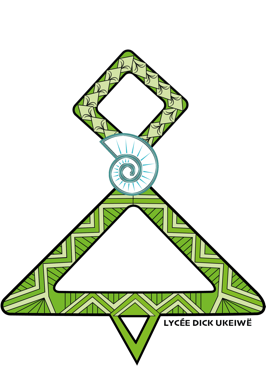 CONTEXTUALISER UNE QUESTION DU PROGRAMME D’HGGSP
Activité 2 – L’espace maritime calédonien : un enjeu planétaire

Rédiger une tribune qui serait publiée dans le journal Le Monde : 

Promouvoir l’exceptionnelle biodiversité de la Nouvelle-Calédonie et les richesses naturelles de ses fonds marins. 

Alerter sur les menaces et les convoitises qui s’exercent sur les ressources des espaces maritimes de la Nouvelle-Calédonie. 

Sensibiliser les différents acteurs sur une gestion durable des espaces maritimes calédoniens.
LYCÉE DICK UKEIWË
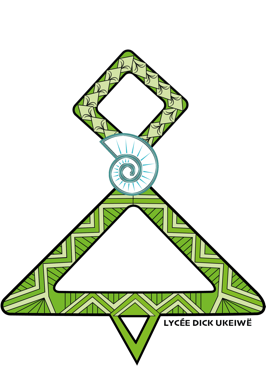 CONTEXTUALISER UNE QUESTION DU PROGRAMME D’HGGSP
THÈME 1 – De nouveaux espaces de conquête

Objet conclusif 

Activité 3 – Les ambitions de la Chine dans le Pacifique 

En salle info, durant 2h, compléter, à l’aide de ses recherches, un tableau en lien avec les 3 axes suivants : 

Comment se manifeste la présence chinoise dans le Pacifique ?
      (navires de pêche, accord commercial avec un État, Aides publiques au développement…)
 
Comment réagissent les États et territoires du Pacifique ?
      (méfiance des puissances régionales, rapprochement diplomatique, relations de dépendance…)

Quelle est la position de la Nouvelle-Calédonie et de la France à l’égard de l’hégémonie chinoise ? 
     (renforcer la coopération régionale France/Australie, élargir la stratégie dans un axe indo-pacifique…)
LYCÉE DICK UKEIWË
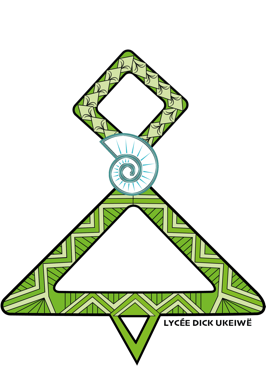 CONTEXTUALISER UNE QUESTION DU PROGRAMME D’HGGSP
THÈME 2 – Faire la guerre, faire la paix

Introduction

Activité 1 – Les enjeux durant la période dite des « Événements » en Nouvelle-Calédonie (1984-1988) et tentative de résolution avec les Accords de Matignon-Oudinot (1988)

En lien avec le chapitre d’histoire « La Nouvelle-Calédonie de 1946 à nos jours : transformations politiques,  économiques, sociales et culturelles », montrer l’apport de l’histoire à la spécialité HGGSP. Comment articuler succession de faits historiques et enjeux politiques ? Quels sont les enjeux que révèle cette période trouble de l’histoire contemporaine de la Nouvelle-Calédonie ? 

Les enjeux pour le mouvement indépendantiste
Les enjeux pour les Loyalistes
Les enjeux pour la France
LYCÉE DICK UKEIWË
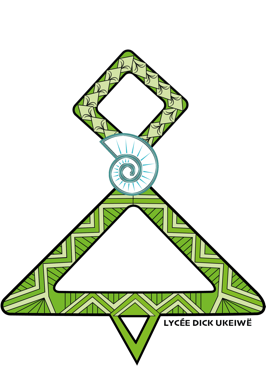 CONTEXTUALISER UNE QUESTION DU PROGRAMME D’HGGSP
THÈME 4 – Identifier, protéger et valoriser le patrimoine

Introduction

Activité 1 – Le patrimoine historique calédonien

Proposer aux élèves une liste de plusieurs sites patrimoniaux historiques variés (urbain, rural, industriel…) afin de relever le rôle des acteurs privés et publics, la répartition des compétences entre les collectivités, les mesures de protection et les exemples de valorisation). 

La politique de protection
La politique de valorisation
L’enjeu patrimonial

Établir une liste d’exemples de patrimoine vivant, naturel, culturel, immatériel… présents en Calédonie.
LYCÉE DICK UKEIWË
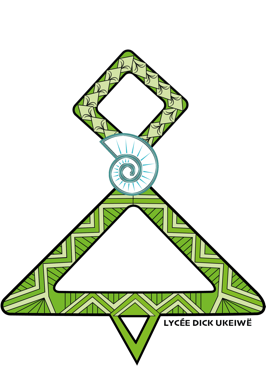 SPÉCIALITÉ HGGSP – NIVEAU TERMINALE
LYCÉE DICK UKEIWË
Exemples de sujets contextualisés pour le Grand Oral
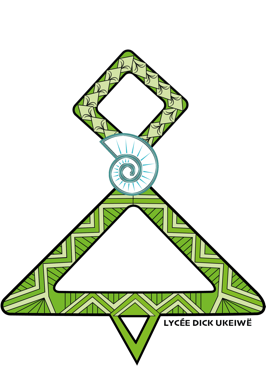 PROPOSITIONS DE SUJETS CONTEXTUALISÉS EN HGGSP POUR LE GRAND ORAL
THÈME 1 – À LA CONQUÊTE DE NOUVEAUX ESPACES

Pourquoi la Chine part-elle à la conquete de l’océan Pacifique ? 
En quoi la Nouvelle-Calédonie peut-elle être un enjeu géostratégique pour les puissances mondiales ? 
Quels sont les enjeux d’un traité international sur la haute mer ? Quelles répercussions pour le bassin Pacifique ?
Quelle place pour la Nouvelle-Calédonie dans l’axe indo-Pacifique ? 
Indépendante ou française, quelles ambitions de la France pour l’espace maritime de la Nouvelle-Calédonie ? 
En quoi les potentialités maritimes de la Nouvelle-Calédonie sont-elles un enjeu pour les puissances régionales et éloignées ? 
Comment se manifeste la stratégie de « Nouvelle route de la soie maritime » dans le Pacifique ?
En quoi le Parc marin de la mer de Corail est-il un enjeu à l’échelle locale et planétaire ?
LYCÉE DICK UKEIWË
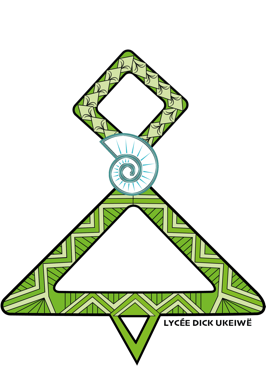 PROPOSITIONS DE SUJETS CONTEXTUALISÉS EN HGGSP POUR LE GRAND ORAL
THÈME 2 – FAIRE LA GUERRE, FAIRE LA PAIX

De la revendication kanak à la guerre civile, quels enjeux apparaissent en Nouvelle-Calédonie entre 1975 et 1988 ?
Quelles formes de conflits la Nouvelle-Calédonie connaît-elle durant la période dite des « Événements » (1984-1988) ? 
De l’insurrection du chef Ataï en 1878 à la prise d’otage à Ouvéa en 1988, quelles sont les motivations et les enjeux des acteurs qui s’affrontent ?  
La période dite des « Événements » (1984-1988) : de simples événements conflictuels ou une véritable guerre civile ? 
Comment la Nouvelle-Calédonie fait-elle la guerre et la paix entre 1984 et 1998 ? 
1988, 1998, 2018, 2022, pourquoi la construction de la paix est-elle un défi en Nouvelle-Calédonie ?
Jean-Marie Tjibaou et Jacques Lafleur : héros de guerre ou artisans de la paix ?
LYCÉE DICK UKEIWË
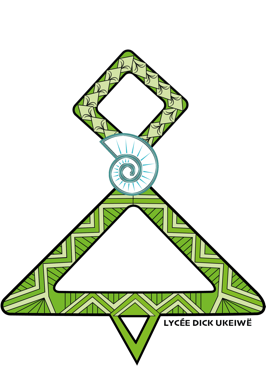 PROPOSITIONS DE SUJETS CONTEXTUALISÉS EN HGGSP POUR LE GRAND ORAL
THÈME 3 – HISTOIRE ET MÉMOIRES

Comment s’articulent histoire, mémoire et justice en Nouvelle-Calédonie durant la période dite des « Événements » (1984-1988) ? 
En quoi la transmission de l’histoire et de la mémoire est-elle un enjeu Nouvelle-Calédonie ? 
En Nouvelle-Calédonie, la période dite des « Événements » (1984-1988) est-elle une question vive et sensible (QVS) 34 ans après ?
Pourquoi la période dite des « Événements » n’a-t-elle ni nom, ni histoire en Nouvelle-Calédonie ? 
Comment expliquer la crispation des mémoires sur les récits identitaires en Nouvelle-Calédonie ? 
Le réveil des mémoires caldoches : quels enjeux aujourd’hui ? 
En quoi le musée du bagne à Nouville joue-t-il un rôle dans l’acceptation d’une histoire et d’une mémoire douloureuses pour les descendants de bagnards ? 
En quoi les communautés wallisienne et futunienne sont-elles en périphérie des mémoires et de l’histoire en Nouvelle-Calédonie ? 
En quoi les archives calédoniennes sont-elles un enjeu pour le travail de mémoire en Nouvelle-Calédonie ? 
Comment les mémoires de la colonisation ont-elles évolué depuis les années 2000 en Nouvelle-Calédonie ? 
La mémoire des conflits est-elle historique ou politique en Nouvelle-Calédonie ?
LYCÉE DICK UKEIWË
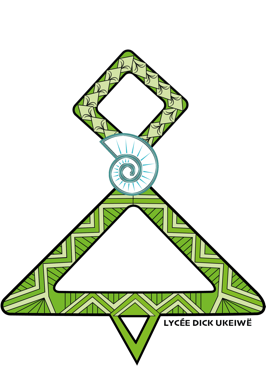 PROPOSITIONS DE SUJETS CONTEXTUALISÉS EN HGGSP POUR LE GRAND ORAL
THÈME 4 – IDENTIFIER, PROTEGER ET VALORISER LE PATRIMOINE : ENJEUX GEOPOLITIQUES  

En quoi le patrimoine culturel kanak d’aujourd’hui est-il un enjeu pour la société kanak ?
En quoi le patrimoine culturel kanak d’aujourd’hui est-il un enjeu de destin commun ?
Aujourd’hui, comment le patrimoine culturel kanak est-il valorisé en Nouvelle-Calédonie et dans le monde ? 
Comment a évolué la valorisation du patrimoine culturel kanak depuis 1975 ?
En quoi la valorisation du patrimoine kanak est-elle un enjeu culturel, politique et sociétal en Nouvelle-Calédonie ?
En quoi peut-on parler d’une fragmentation de la politique patrimoniale en Nouvelle-Calédonie ?
Quels sont les enjeux politiques derrière la valorisation du patrimoine en Nouvelle-Calédonie ?
LYCÉE DICK UKEIWË
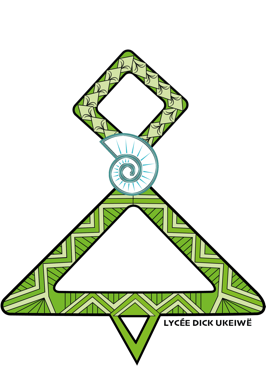 PROPOSITIONS DE SUJETS CONTEXTUALISÉS EN HGGSP POUR LE GRAND ORAL
THÈME 5 – L’ENVIRONNEMENT, ENTRE EXPLOITATION ET PROTECTION : UN ENJEU PLANÉTAIRE  

Pourquoi la montée des eaux est-elle un enjeu vital pour les îles basses du Pacifique ? 
Pourquoi forêt représente-t-elle un enjeu à l’échelle locale et mondiale ? 
En quoi la haute-mer est-elle un enjeu environnemental planétaire ? 
Peut-on dire que le rapport final du GIEC de 2022 sonne le début de la fin de notre monde ? 
En quoi l’environnement est-il un enjeu identitaire et politique pour la société kanak ? 
En quoi le récif et le lagon calédoniens sont-ils un enjeu pour la Nouvelle-Calédonie et pour le monde ? 
En quoi l’eau douce est-elle une ressource vitale et menacée dans le Pacifique ? 
En quoi l’exploitation minière est-elle un enjeu économique, politique et environnemental en Nouvelle-Calédonie ? 
La pêche en haute-mer : les problèmes, les défis, les enjeux.
LYCÉE DICK UKEIWË
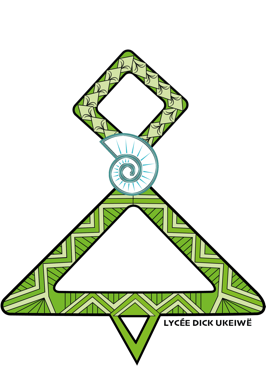 PROPOSITIONS DE SUJETS CONTEXTUALISÉS EN HGGSP POUR LE GRAND ORAL
THÈME 6 – L’ENJEU DE LA CONNAISSANCE 
 
Quels sont les enjeux de l’alphabétisation des femmes en Océanie ? 
Pourquoi l’alphabétisation est-elle un enjeu pour la société calédonienne ? 
L’Institut Pasteur : quelles missions en Nouvelle-Calédonie ? 
Le statut de la femme dans la société kanak est-il si défavorable ?
La cyberattaque : la Nouvelle-Calédonie est-elle épargnée ? 
En quoi les laboratoires de recherches de l’IRD, l’IFREMER, l’UNC… participent-ils la production et à la diffusion des connaissances ? 
Comment la mobilité des étudiants calédoniens contribue-t-elle au rayonnement de la Nouvelle-Calédonie ? 
En quoi la connaissance est-elle un enjeu économique et politique en Nouvelle-Calédonie ? 
En quoi la Nouvelle-Calédonie est-elle vulnérable face au cyberespace ?
LYCÉE DICK UKEIWË
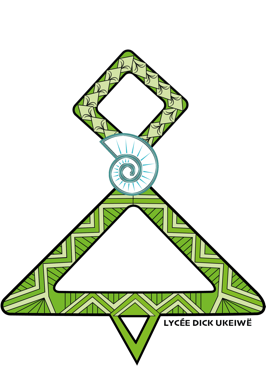 SPÉCIALITÉ HGGSP – NIVEAU TERMINALE
LYCÉE DICK UKEIWË
Propositions d’exercices pour un entraînement à l’oral
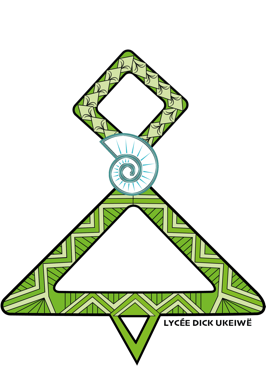 PRÉPARER NOS ÉLÈVES AU GRAND ORAL
1 – Concevoir une capsule audio ou vidéo afin de répondre à un sujet donné : présenter une introduction, un développement en 2 ou 3 parties et une conclusion. Durée entre 3 et 5 minutes. 

2 – Dédramatiser le GO : s’approprier la grille officielle d’évaluation pour en comprendre les attentes du jury et se rendre compte que les compétences orales y ont une place centrale face au contenu. 

3 – S’entraîner à passer à l’oral : choisir un sujet parmi une liste de sujets proposés en lien avec un thème du programme si possible avec des sujets contextualisés à la NC et/ou au Pacifique. Durée entre 3 et 5 minutes. Ni document ni notes pour s’aider. 
	Jour de l’oral : 
Utiliser l’application ClassDojo pour désigner de façon aléatoire l’ordre de passage des élèves.
Prévoir, après chaque passage à l’oral, un exercice de méthodologie comme rédiger une introduction et une conclusion à un sujet d’étude critique de document. Éviter que les élèves restent oisifs. 
À 4 min 30, prévenir l’élève, qu’il lui reste 30 secondes pour conclure. 
À la fin de l’oral : faire des remarques sur la posture, le volume de la voix, le débit, la gestion des bras/mains, l’occupation de l’espace, les tocs verbaux ou les expressions familiaires ou maladroites à éviter. Ensuite, faire un point sur le contenu : définition des mots clés, problématique, plan, chiffres, citations, enchaînement des idées, fuidité, respect de la démarche de l’argumentation.
LYCÉE DICK UKEIWË
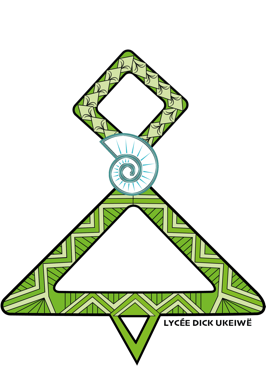 PRÉPARER NOS ÉLÈVES AU GRAND ORAL
4 – Proposer un jeu de rôle : sous la forme d’un débat oral en lien avec un enjeu d’un thème du programme où des élèves individuellement ou par groupe, représentent des acteurs. 
	Exemple : organiser une réunion sur la reconstruction de Notre-Dame de Paris, entre 	différents acteurs publics et privés représentants : 
L’État avec le ministère de la Culture
L’architecte en chef des Monuments historiques
La Région Île-de-France avec l’action régionale pour la culture francilienne
La ville de Paris 
La mairie du 4e arrondissement ou Paris Centre
Les acteurs touristiques : hôteliers, restaurateurs, guides…
Les riverains
Les associations de défense de l’environnement : Robin des Bois
Les associations de sauvegarde : Fondation Notre-Dame, Association pour la défense du site de ND, Association Restaurons ND, Fondation de France
Un cabinet d’architecture
L’Église : l’archevêque de Paris-recteur de ND, les prêtres de ND
LYCÉE DICK UKEIWË
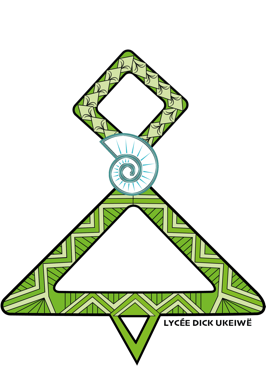 PRÉPARER NOS ÉLÈVES AU GRAND ORAL
5 – Proposer aux élèves un article de presse en lien avec l’actualité locale, régionale ou internationale: présenter, à l’oral, le document et en dégager les informations utiles en 3 minutes. 

6 – Proposer aux élèves d’expliquer un enjeu en lien avec un thème du programme : expliquer à l’oral et en 3 minutes un enjeu en lien avec un sujet : 
L’eau à Ouvéa 
Une filière nickel propre
La transition énergétique
Les 3 référendums
Élections provinciales
Le gel du corps électoral
La guerre russo-ukrainienne

7 – Concevoir un reportage TV en lien avec le concours « Raconte-moi l’Europe dans le Pacifique » 

8 – Participation en 2020 et 2021 aux Ambassadeurs des océans. 

9 – Semaine de l’évaluation, un Grand oral blanc : 5 min devant un jury de 2 professeurs + temps d’échanges de 5 min
LYCÉE DICK UKEIWË
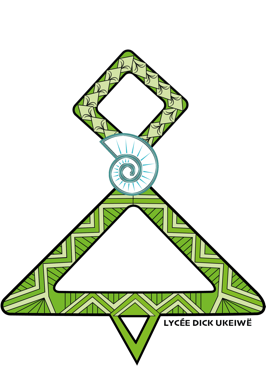 LYCÉE DICK UKEIWË
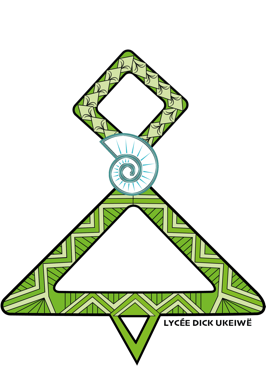 LYCÉE DICK UKEIWË